How to Buffer?
Parvin Taheri
March, 2019
Cisco Systems
Simple model of TCP throughput dynamics
Bottleneck Capacity
“knee”
“cliff”
Queue
Depth
Good Throughput
Increasing TCP Window
[Speaker Notes: Effective Window: the amount of data TCP sends each RTT
Knee: the lowest window that makes throughput approximate capacity
Cliff: the largest window that makes throughput approximate capacity
Note that throughput is the same at knee and cliff. Increasing the window merely increases RTT, by increasing queue depth

Yes, there is a more complex equation that takes into account loss. 
It estimates throughput above the cliff.]
Window size
t
Review: TCP Congestion Control
Rule for adjusting W
If an ACK is received: 	W ← W+1/W
If a packet is lost:		W ← W/2
Only W packets may be outstanding
Source
Dest
Packet loss serves as a rate regulator
Data Center Specific
Data Center Workload is Strongly Heavy-Tailed
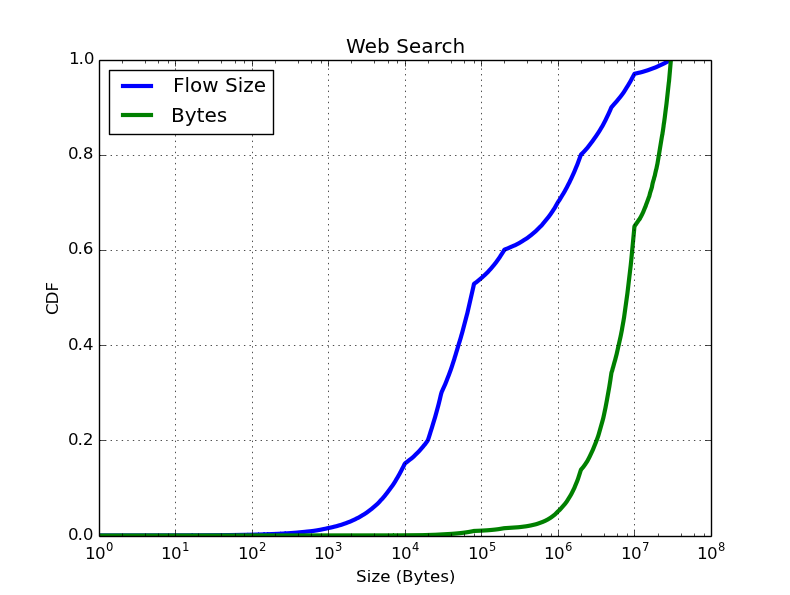 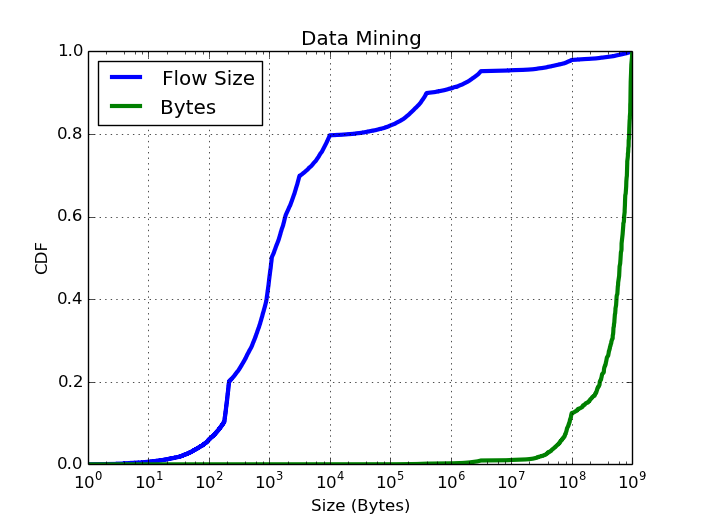 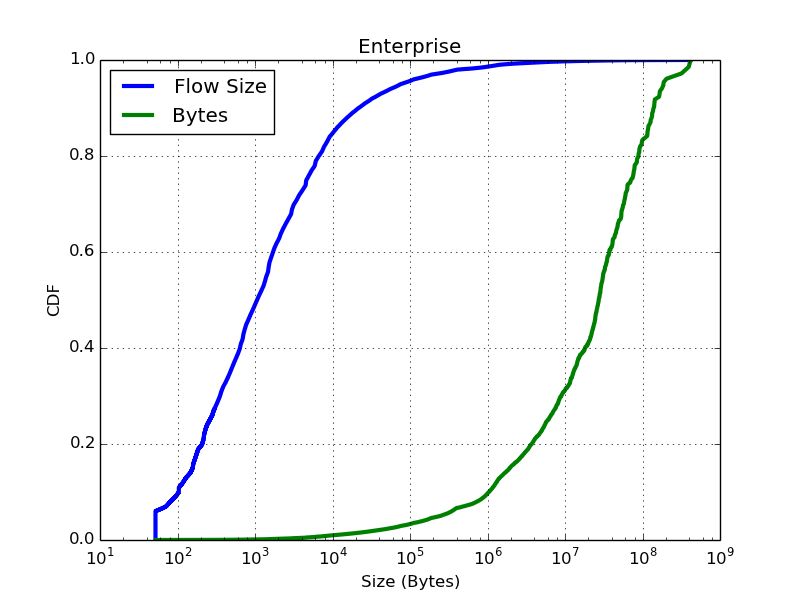 Most flows are small; but most of the traffic is sent by a small number of flows
Data Center Transport
Goal: Complete “flows” quickly
But the flows are diverse:
Short flows
     (e.g., query, coordination)

Large flows
     (e.g., data update)
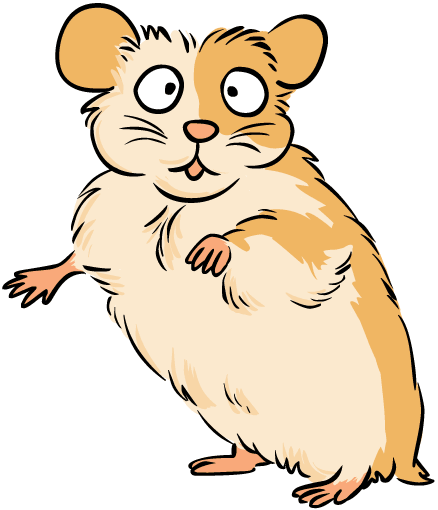 Low Latency
High Throughput
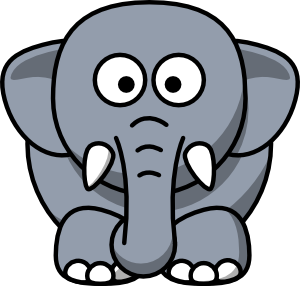 [Speaker Notes: So the ultimate goal of data center transport is to complete these internal transactions or “flows” as quickly as possible. 

What makes this challenging is that the flows are actually quite diverse. In particular, there are…

And these different flows require different things to complete quickly. For the short flows, we need to provide low latency…]
Buffer requirement
Elephants, relatively small buffers (Bandwidth Delay Product ~ hundreds of KB) are sufficient for TCP to achieve high throughput.
Buffering increases latency without improving throughput 
Loss helps TCP elephants to regulate its rate
Mice requirement depends on workload (load, burst sizes, arrival pattern, synchronization)
No time for TCP to react to congestion
Loss and delay can be detrimental for mice
[Speaker Notes: Problem: Elephants steal buffer from mice! 
	        How to balance?]
N9K Intelligent Buffer Solutions
Regulate Elephants and Speed up Mice
Approximate Fair Drop (AFD):
Elephant flows are regulated with random early drops/marks
Healthy dose of drops helps TCP to find its bottleneck rate
Fair bandwidth allocation among elephant flows

Dynamic Packet Prioritization (DPP):
Mice flows are transferred as a higher priority
Losses are avoided as much as possible
[Speaker Notes: Expediting mice flows while regulating elephant flows]
AFD (Approximate Fair Drop)
Apply flow-aware, random, early and fair drops/marks to elephant flows

Protect and preserve buffer headroom for mice flows
Buffer Headroom for Mice Flows
AFD Discard/Mark Threshold for Elephant Flows
AFD (Approximate Fair Drop)
AFD uses Elephant Trap to identify elephant flows vs mice flows (a flow with a size > M bytes is an elephant)

Only elephant flows are subject to drop/mark

Elephant flows are tracked precisely of their arrival rates and compared against a calculated fair rate to decide drop amount

Elephant flow table also uses a time-out timer (10msec) to remove idle elephants
DPP (Dynamic Packet Prioritization)
DPP creates an express lane for mice flows
Mice flows are protected and prioritized to avoid dropping and queuing latency
Elephant flows go through the normal queuing and scheduling
Prioritized Packets
Small Flow
Large Flow
Packets beyond the prioritization threshold go through the normal lane.
Express Lane
Normal Lane
Egress Queue
DPP (Dynamic Packet Prioritization)
DPP uses a packet-count-based threshold to prioritize mice flows (5-tuple)

If the DPP packet threshold is N packets, the first N packets in a flow will be prioritized and sent through a priority lane.

Once the number of packets in a flow reaches the threshold N, the subsequent packets in the flow will go to the normal queue and not be prioritized any more

As a result, mice flows (packets < N) will be always prioritized

DPP uses a time-out timer (10msec) to remove idle flows
Lab Evaluation Topology
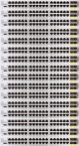 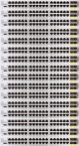 Spine 1
Spine 0
4x40G
4x40G
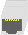 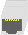 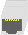 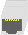 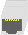 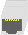 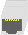 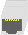 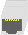 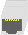 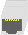 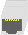 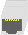 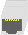 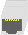 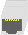 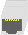 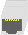 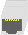 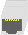 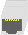 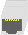 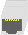 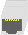 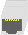 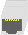 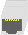 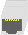 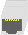 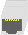 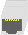 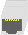 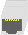 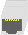 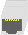 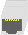 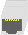 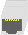 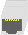 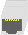 Leaf 1
Leaf 0
24x10G
24x10G
H
H
H
H
Lab Setup
Background traffic : real data mining traffic stats (strongly heavy-tailed)
Many to many traffic pattern
We compare the flow completion time (FCT) 
Cisco: 5MB per port, AFD+DPP
Different vendor: 50+MB per port, (never) Tail Drop
Breakdown of Flow Completion Time (<100KB)
Breakdown of Flow Completion Time(>10MB)
[Speaker Notes: Zero drops reported for 50MB. 
Window max is increased by a lot. 
The window max was limited. What’s the point of having big buffer when it is not used because tcp window is capped. 
By reducing the timeout of tcp, the cost of a single drop is less than the latency caused by large buffering.]
Omnet++ Simulation
1500:1 Incast + Data Mining Background - Scenario from one major cloud provider
Simulation Topology
Spine 1
Spine 0
10x100G
10x100G
Leaf 0
Leaf 6
Leaf 1,2,3,4,5
1500:1 Incast+Background
250x40G
H
H
H
Traffic
Delay and drop sensitive incast traffic: 1500:1 
Each flow is 5KB-10KB  Total incast size is 7.5MB-15MB. 
Within time x and x+1ms, all 1500 servers begin brand new TCP sessions 
Every 50ms, the incast event is repeated.
Background traffic: data mining (statistics from VL2 paper)
[Speaker Notes: Each fanout has 5-10KB]
Buffer Size
25MB: Naïve Buffering (Tail Drop)
40MB: Intelligent Buffering (AFD+DPP)
250MB: Naïve Buffering (Tail Drop)
1500:1 Incast Completion Time- Average
[Speaker Notes: At 90% load:
Drop:
250MB
2.3K  Incast

25MB
118K  Incast]
Data Mining Traffic as Background-Small
[Speaker Notes: At 90% load:
Drop:
250MB
2.3K  Incast
16K	Background

25MB
118K  Incast
204K	Background]
Data Mining Traffic as Background- Large
[Speaker Notes: At 90% load:
Drop:
250MB
2.3K  Incast
16K	Background

25MB
118K  Incast
204K	Background]
Summary
Sufficient and intelligent buffering allow mice and elephant flows share network buffers gracefully 

N9K switches allows orders of magnitude better performance for mission critical flows without slowing down the elephants flows